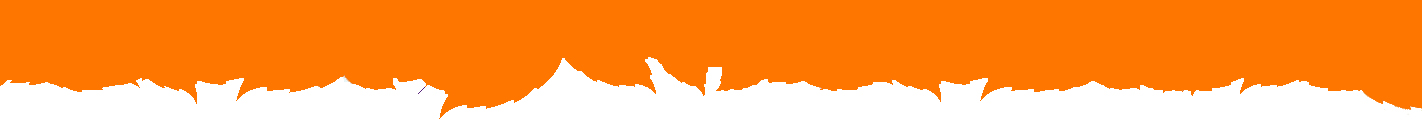 עוד מתכון בריא מאתר: Slim-Forever.com
פרגית במרינדה ירוקה

מצרכים: 2 פרגיות

מצרכים למרינדה:
1 חופן כוסברה (אפשר לוותר)
1 חופן פטרוזיליה (אפשר שניים אם לא שמים כוסברה)
1 כפית פפריקה
1 כפית כמון
1 כף שטוחה אריסה
1 שן שום כתושה
2 כפיות שמן זית
הכנה
לטחון הכל במוט בלנדר עד לקבלת מרקם חלק ככל האפשר.
אפשר גם לקצוץ הכל דק דק.
לערבב את החזה עוף בקערה גדולה עם המשרה ולהשרות בין 15 דק' עד שעתיים.
לרסס מחבת עם תרסיס שמן ולצרוב היטב משני הצדדים. 
בסיום לשים מלח ופלפל לפי הטעם.
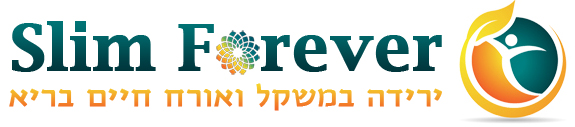